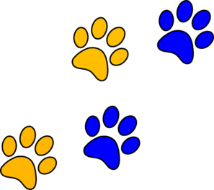 Student Assistance Program – Tamanend SAP Team
The SAP Team is a group of trained faculty who connect students 
with appropriate help and resources if they show signs of 
struggling with mental health or alcohol/substance use. 

The information is confidential, and the purpose is to offer help. 
 Anyone can refer a student if they are worried about someone.  

Referrals can be made by talking to or emailing a SAP team member:
Mrs. Barlow,  Mrs. Cammann,  Sra. Corsino,  Mr. Dudley,  Mr. Heisey,  Mr. Klein,
Mrs. Myrtetus,  Mrs. Pierangeli,  Ms. Riad,  Ms. Scheffey, Mrs. Szagola